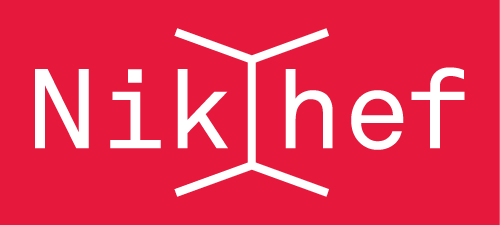 Martijn van calmthout
RECFA meeting
Amsterdam 19.10.18
Nikhef communications
Nikhef, a story worth telling
Why communicate
for nikhef, for physics, for the public good
Who to communicate with
Public and mediaschools / studentspolicy and industry
What to communicate
journey of science
The narrative
curiositydedicationhuman endeavour
Questions and answers
What’s the matter
Questions and answers
Why’s the matter?
Questions and answers
Where’s the matter?
A story worth telling
The eternal birthday party questions
Over a beer
Big bangtime travelblack holes
Over a beer
Big bangtime travelblack holes
Over a beer
Big bangtime travelblack holes
Being honest
The hard work that goes into it
Being honest
The hard work that goes into it
answers
The art of finding out
answers
The pleasureof finding things out
nikhef communication
A Teama communityother networks
Communications team
Press contactsoutreach and visitsmasterclasses
Communications team
Public affairs
The nikhef community
Something amazing happens every day
networks
CERNinstitutesuniversities
Where to communicate
Mass media Website / social mediatalks and events
Mass media
Evening newstalk showskids news
Website and social media
Nikhef.nl
Website and social media
Nikhef.nl
Website and social media
twitter / facebook
Talks and events
Museumsscience cafe’stown hall meetings
Other stake holders
Industrypolicy tech schools
The dilemma of success
life after the higgs and gravity waves?
A story to tell
journey of science
Our story
Something amazing happens every day